Figure 4. Reaction times over multiple repetitions of stimuli. Participants were faster to identify non-target stimuli ...
Cereb Cortex, Volume 15, Issue 6, June 2005, Pages 787–795, https://doi.org/10.1093/cercor/bhh179
The content of this slide may be subject to copyright: please see the slide notes for details.
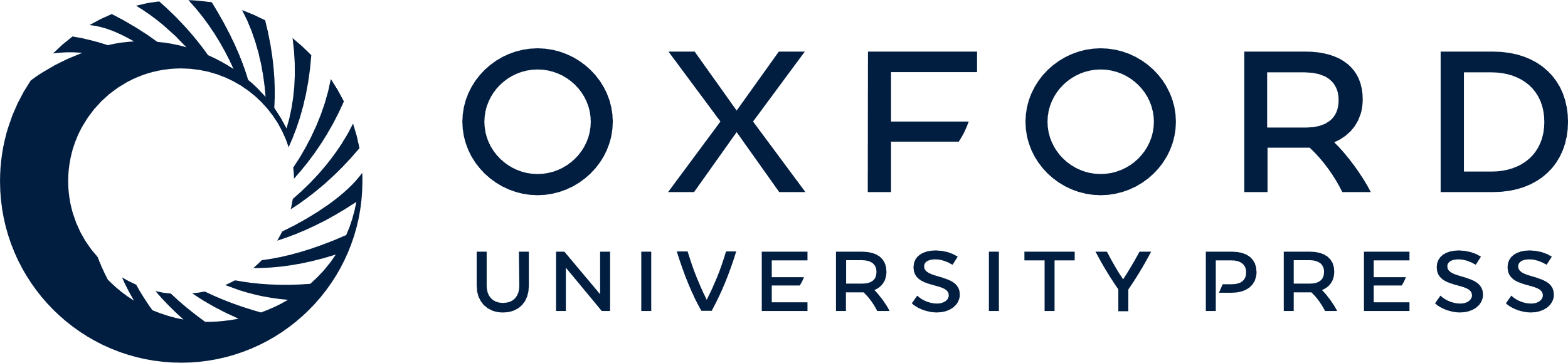 [Speaker Notes: Figure 4. Reaction times over multiple repetitions of stimuli. Participants were faster to identify non-target stimuli on the second and subsequent repetitions of those stimuli. No reliable decrease in reaction times occurred from the second to the eighth stimulus presentations.


Unless provided in the caption above, the following copyright applies to the content of this slide: Cerebral Cortex V 15 N 6 © Oxford University Press 2004; all rights reserved]